ПРАВОПИСАНИЕСОЧЕТАНИЙ ЧА – ЩА1 класс
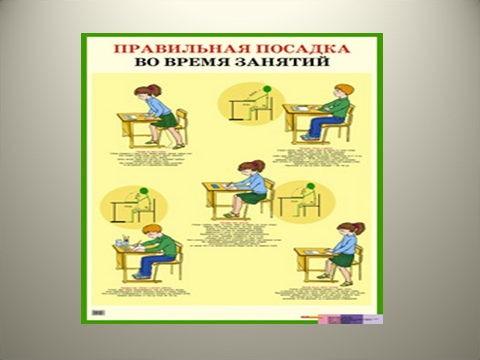 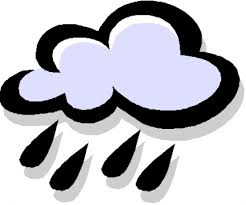 Подружились «ту» 
 и «ча», и сложились в слово
ТУЧА
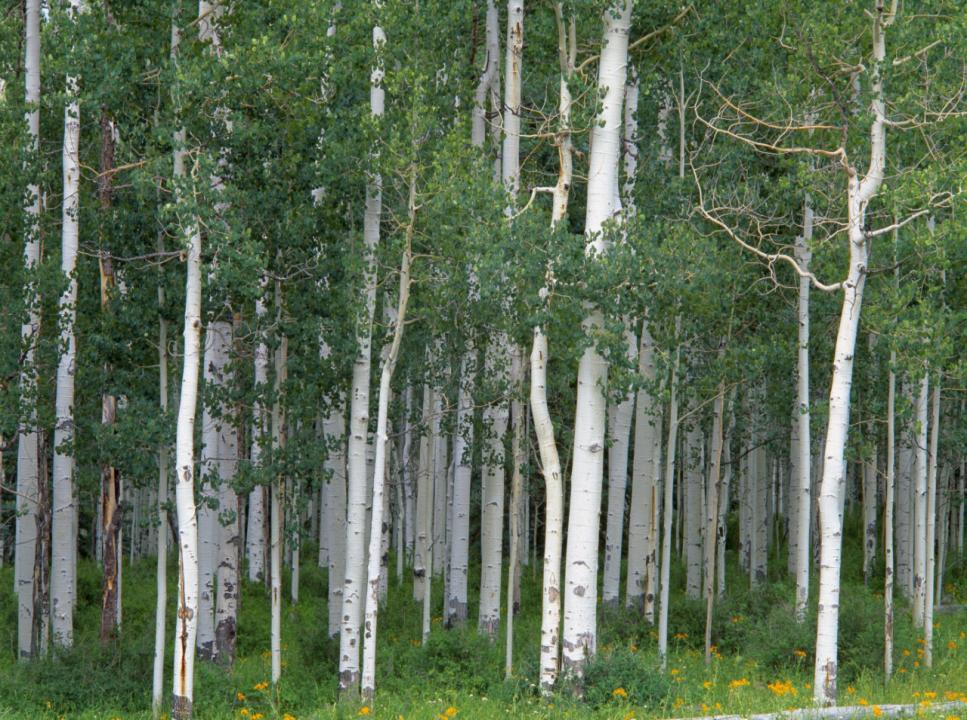 Подружились «ро» и «ща», 
и сложились в слово 
роща
 

Вот какая красота!
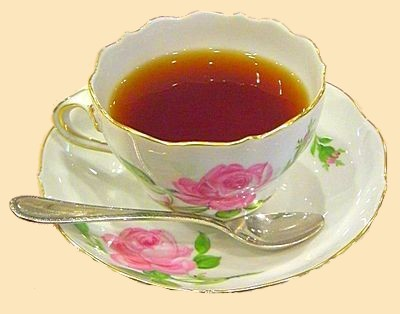 чай
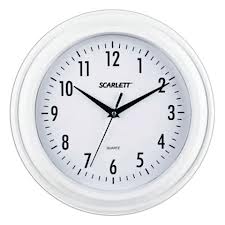 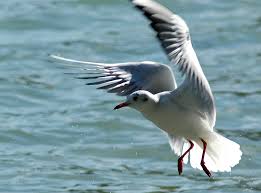 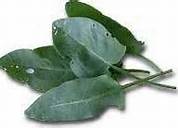 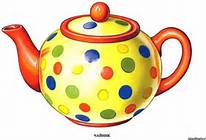 Чаепитие
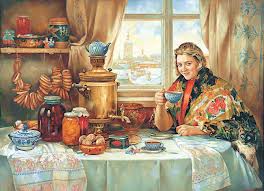 ИГРА «ЧАЙ»
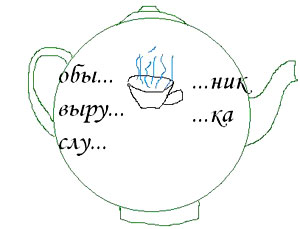 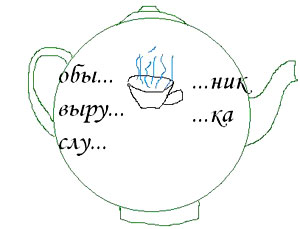 ДАЧА, ЧАШКА, ПЛОЩАДКА,ТЫСЯЧА, ТРЕЩАТ, ДОБЫЧА.